Linac/Preacc Operation May 27th – May 31st 2024
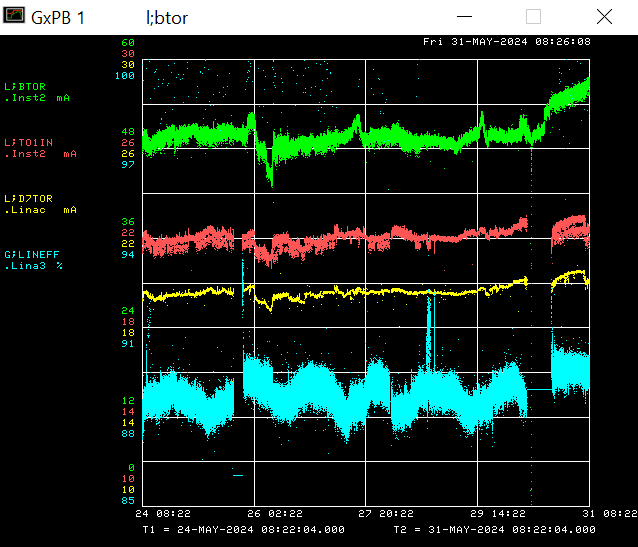 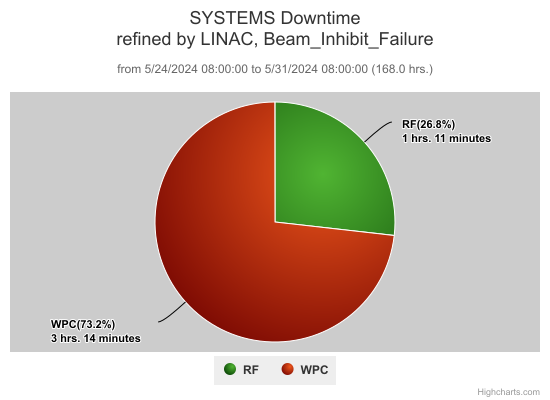 Thursday – Replaced the 7835 at LRF 3
1
5/31/2024
Daniel C. Jones | Operations 9am meeting